DE OORLOG ACHTER ALLE OORLOGEN
Les 1 voor 6 april 2024
“Toen brak er oorlog uit in de hemel: Michaël en zijn engelen voerden oorlog tegen de draak, ook de draak en zijn engelen voerden oorlog.
Maar zij waren niet sterk genoeg, en hun plaats werd in de hemel niet meer gevonden.” (Openbaring 12:7-8, HSV)
We leven ondergedompeld in een conflict van galactische dimensies. Zelfs als we ons er niet van bewust zijn, of niet geloven dat dit mogelijk is, is het conflict reëel.
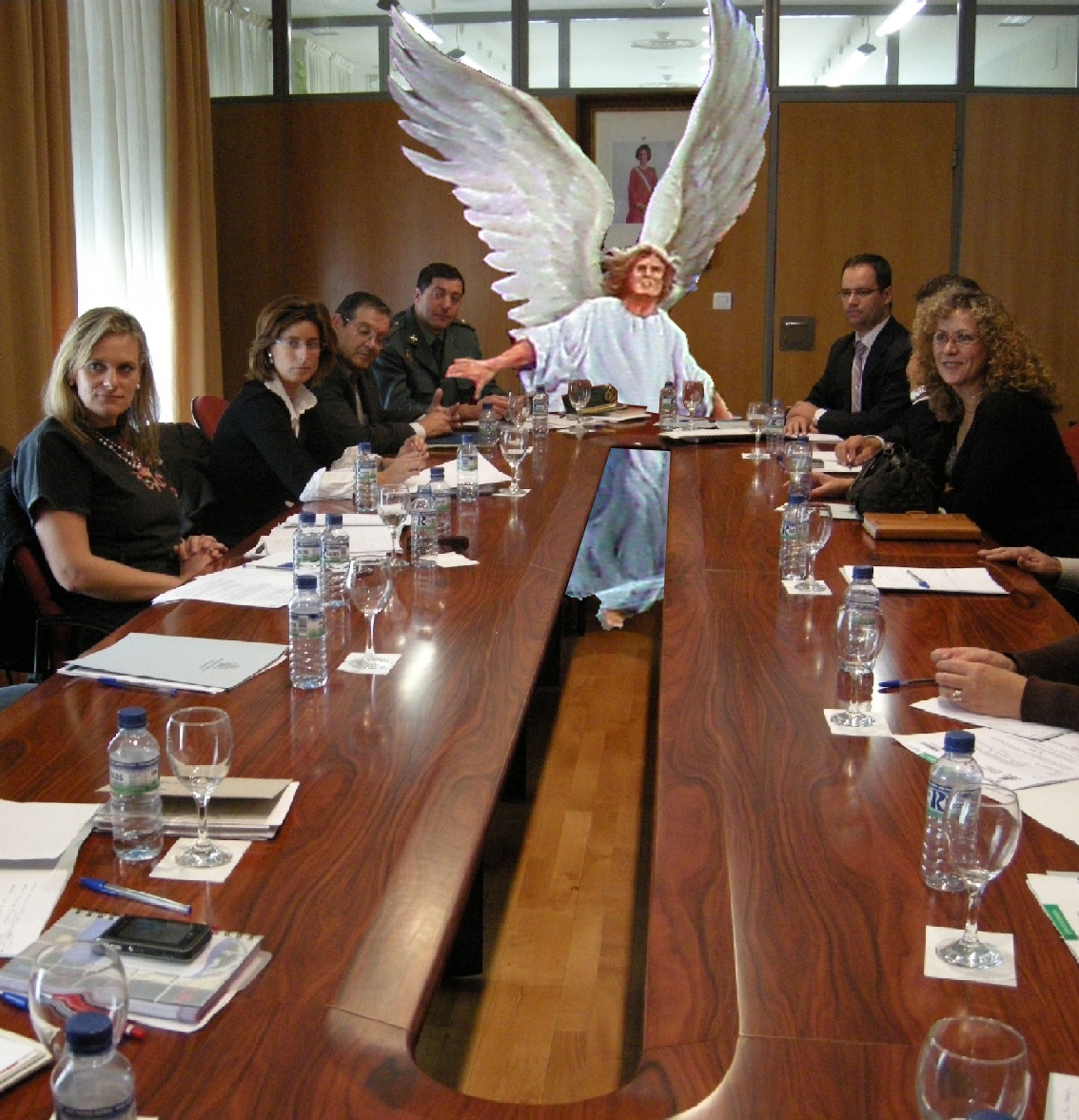 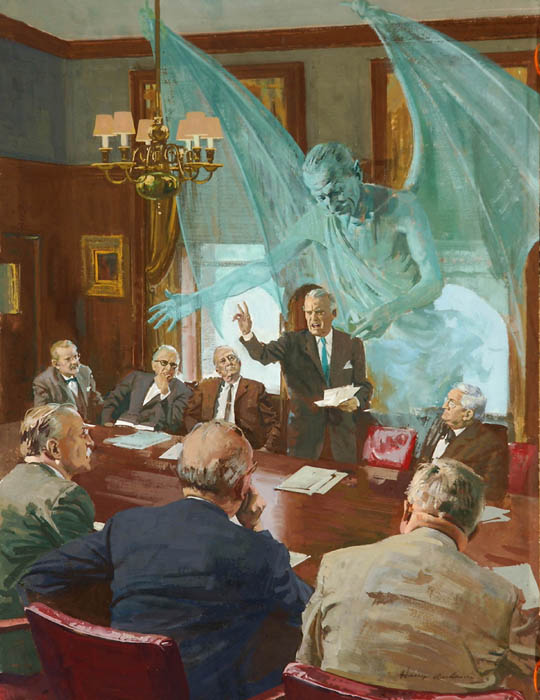 De strijdende krachten zijn geestelijk en onzichtbaar voor ons (Efeziërs 6:12). We kunnen echter de gevolgen van oorlog voelen. Rampen, immoraliteit, dood…
Drie zaken stonden op het spel: de regering van God, de loyaliteit van engelen en ongevallen werelden. Vandaag staan jouw loyaliteit en de mijne op het spel.
Het begin van het conflict
Opstand in de hemel
Opstand op aarde
de liefde slaat terug
Het conflict vandaag
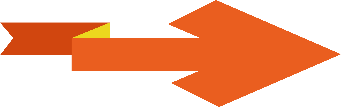 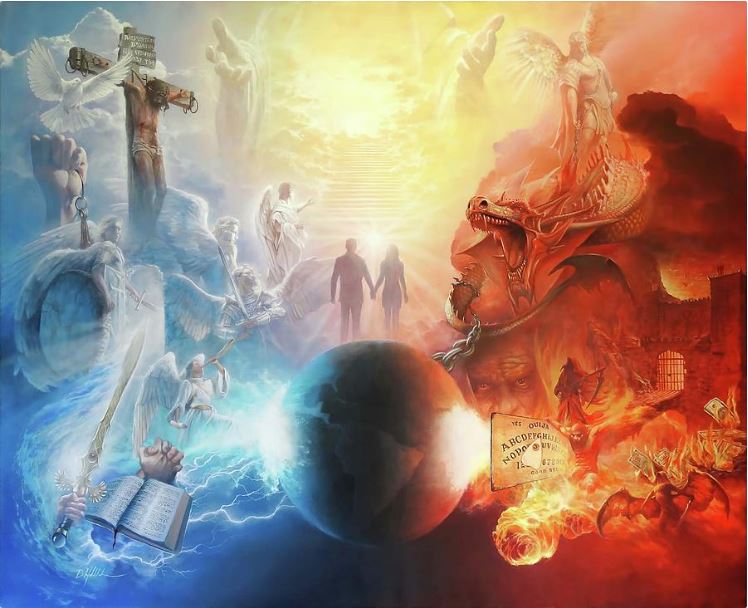 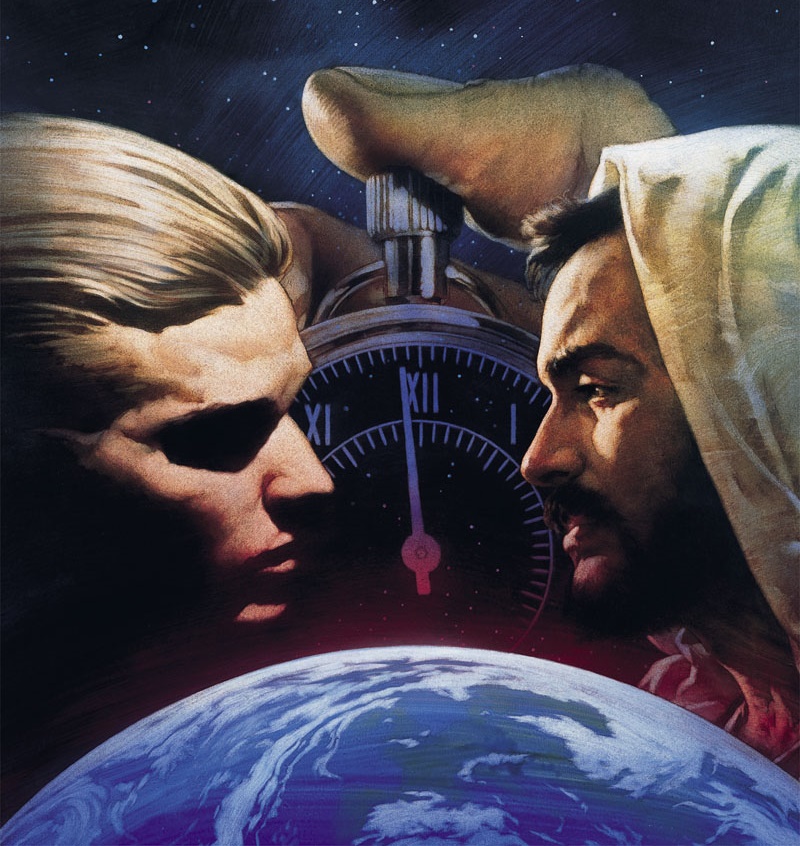 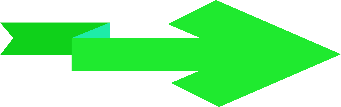 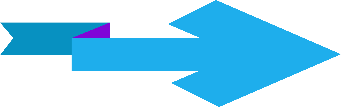 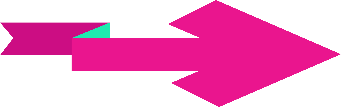 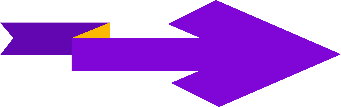 HET BEGIN VAN HET CONFLICT
zondag
“Volmaakt was u in uw wegen, vanaf de dag dat u geschapen werd, totdat er ongerechtigheid in u gevonden werd” (Ezechiël 28:15, HSV)
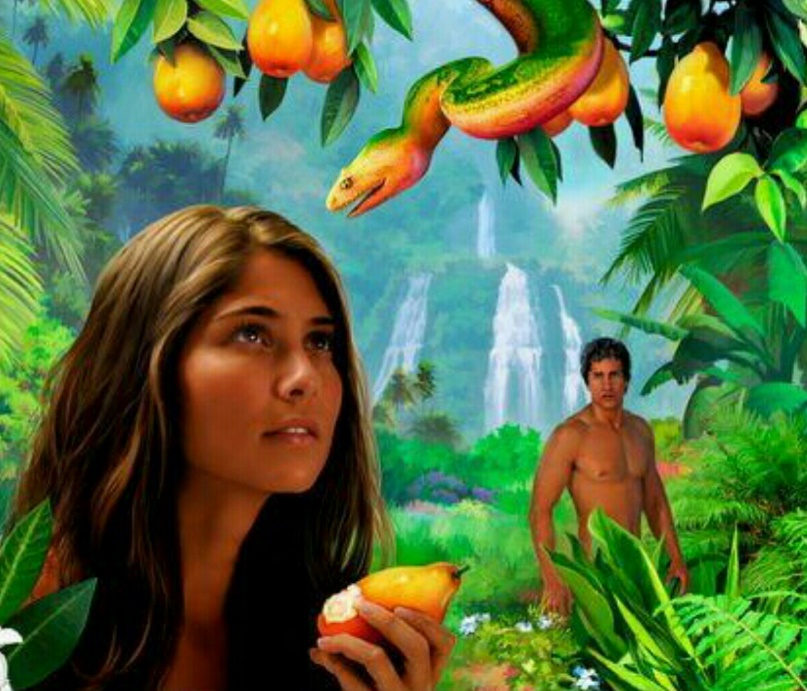 Het feit dat er in Eden een wezen was dat Eva ertoe aanzette God te wantrouwen, impliceert dat er al een opstand tegen God bestond voordat de mensheid bestond (Gen. 3:1).
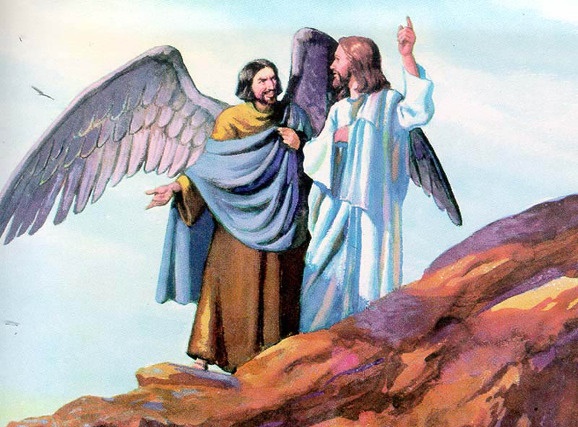 Opstand tegen God bestond al voordat de mensheid bestond (Gen. 3:1). Jezus noemde dit wezen dat wantrouwen zaait tussen God en Zijn schepselen ‘een vijand’, die Hij identificeerde als de duivel (Mat. 13:39).
De eerste vraag die we onszelf moeten stellen is: heeft God de duivel geschapen, dat wil zeggen, heeft God een kwaadaardig wezen geschapen?
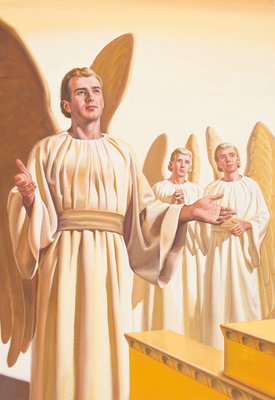 De Bijbel vertelt ons dat de duivel een engel is die Lucifer1 heet (Jes. 14:12). Deze engel werd perfect en mooi geschapen (Ez. 28:12). Hij werd verheven tot de hoogste positie waar een engel naar kon streven: een beschermende cherub (Ez. 28:13-14).
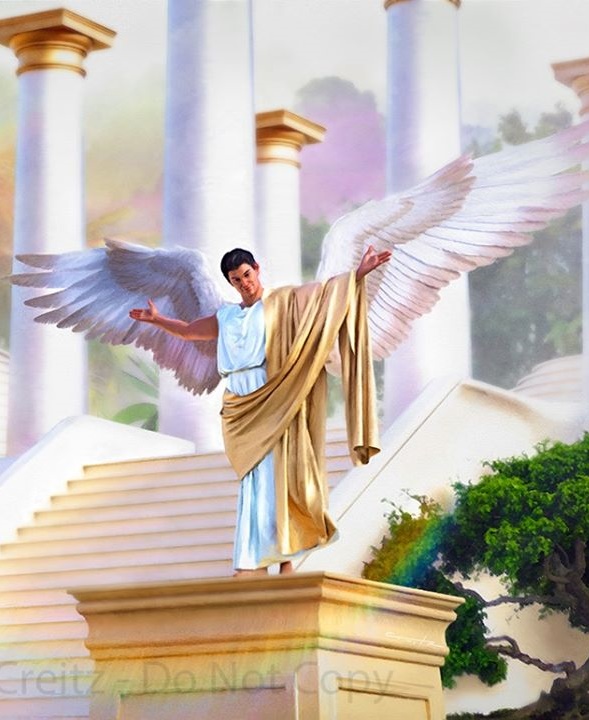 Als Lucifer1 perfect was, hoe is hij dan de duivel geworden? Hoe begon het conflict tussen God en hem? God schonk hem, net als al Zijn geschapen wezens, keuzevrijheid en op onverklaarbare wijze besloot Lucifer in opstand te komen en streefde ernaar de troon van God te bezetten (Ez. 28:15; Jes. 14:13-14).
1 Bible Hub: Jes.14:12 helel: a shiningone/een stralende: vertaald als Lucifer
OPSTAND IN DE HEMEL
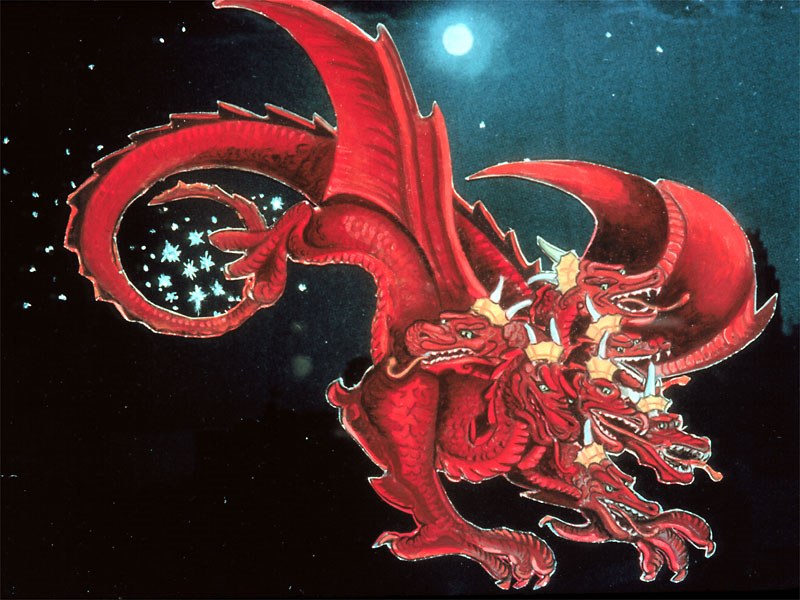 maandag
“En zijn staart sleepte een derde van de sterren van de hemel mee en wierp die op de aarde…” (Openbaring 12:4a, BB)
In zijn verlangen om zich de troon van de hemel toe te eigenen, wekte Lucifer twijfels bij de engelen over de gerechtigheid van de goddelijke regering. Waren ze niet allemaal vrij? Waarom zich onderwerpen aan strenge en misschien onrechtvaardige of grillige wetten?
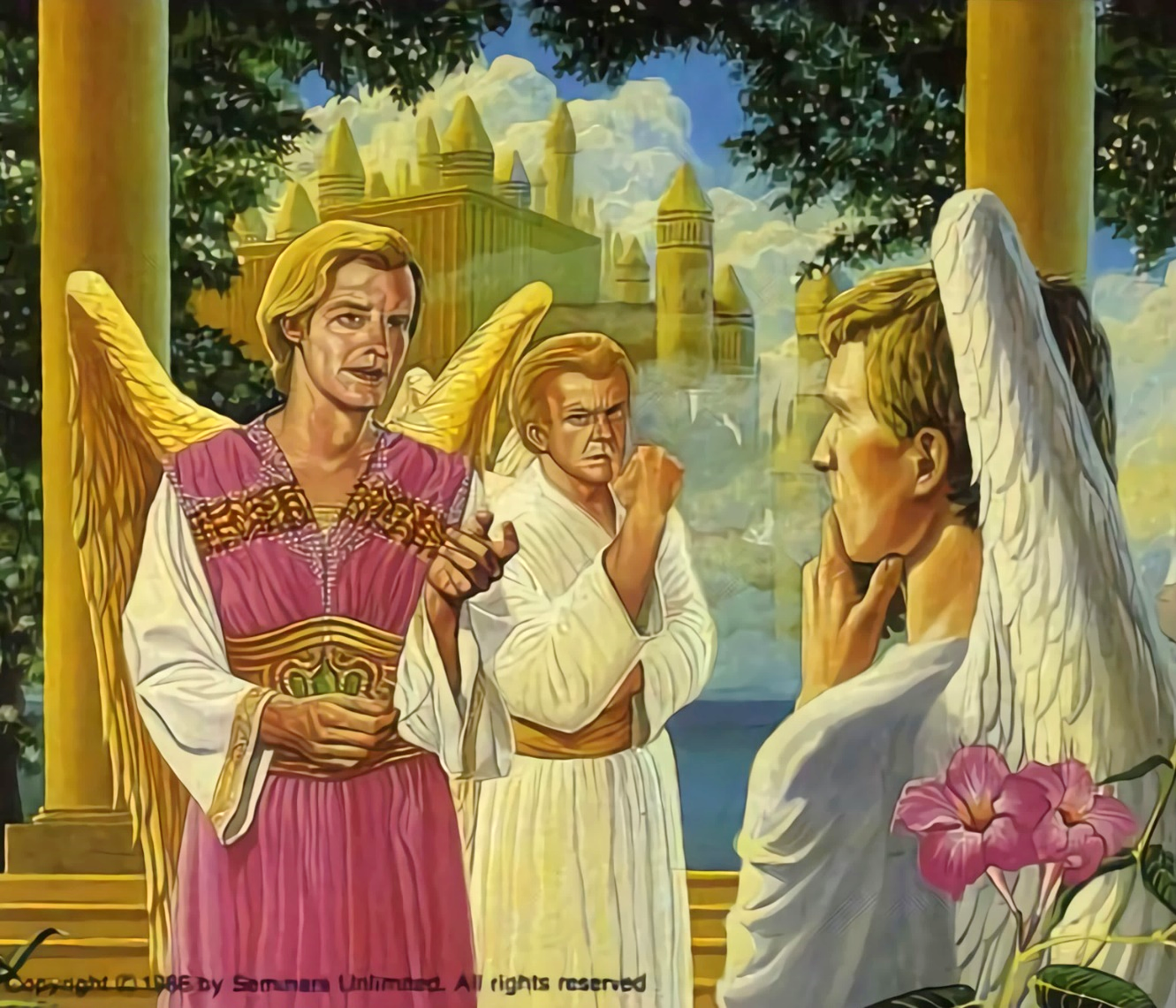 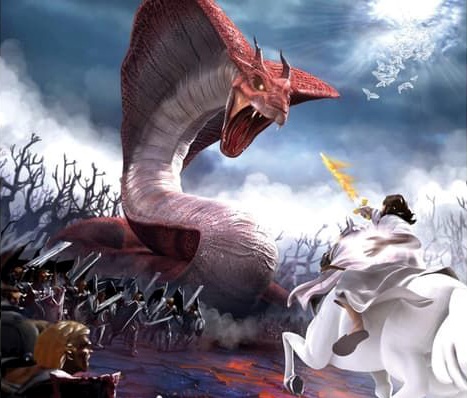 Lucifer werd Satan, de aanklager (Openb. 12:10; Job 1:6, 9-10). Hij verwierp al Gods liefdevolle oproepen om zijn houding te veranderen.
De opstand werd een openlijk conflict, een oorlog waarin elke engel zijn beslissing moest nemen. 1/3 van de engelen volgde Satan, terwijl de rest trouw bleef aan God (Openb. 12:4a).
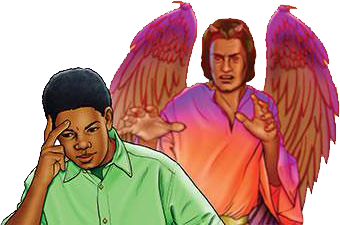 Vandaag de dag gaat de oorlog door. Satan is nog steeds actief. Hij probeert iedereen ertoe te bewegen tegen God in opstand te komen. Er zijn maar twee kanten. Degenen die Gods Wet willen gehoorzamen, of degenen die deze verwerpen. De beslissing is aan ons (Deut. 30:11, 16, 19; Joz. 24:15).
“De grote God had deze aartsbedrieger onmiddellijk uit de
hemel kunnen slingeren maar dit was niet Zijn doel Hij zou
deze opstandige een gelijke kans geven om zijn kracht en
macht te meten met Zijn eigen Zoon en Zijn loyale engelen
In deze strijd zou iedere engel zijn eigen kant kiezen en zo
aan iedereen worden geopenbaard. (…) Als God Zijn macht
had uitgeoefend om deze voornaamste rebel te straffen dan
zou de ontevredenheid van andere engelen niet aan het licht
zijn gekomen; daarom koos God een andere handelwijze,
want Hij zou Zijn gerechtigheid en Zijn oordeel duidelijk
aan het hele hemelse leger openbaren.”
Ellen G. White (The Story of Redemption, pag. 17)
OPSTAND OP AARDE
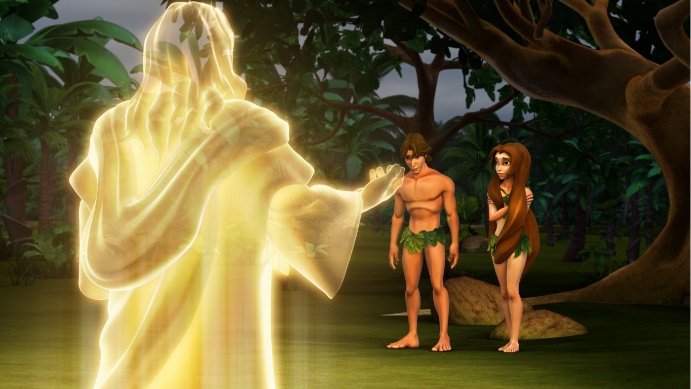 dinsdag
“En Hij zei: Wie heeft u verteld dat u naakt bent? Hebt u van die boom gegeten waarvan Ik u geboden had daar niet van te eten?” (Genesis 3:11)
God schiep engelen in een zondeloze, perfecte omgeving. Op dezelfde manier schiep God de mensheid in een perfecte omgeving, vrij van zonde (Gen.1:31).
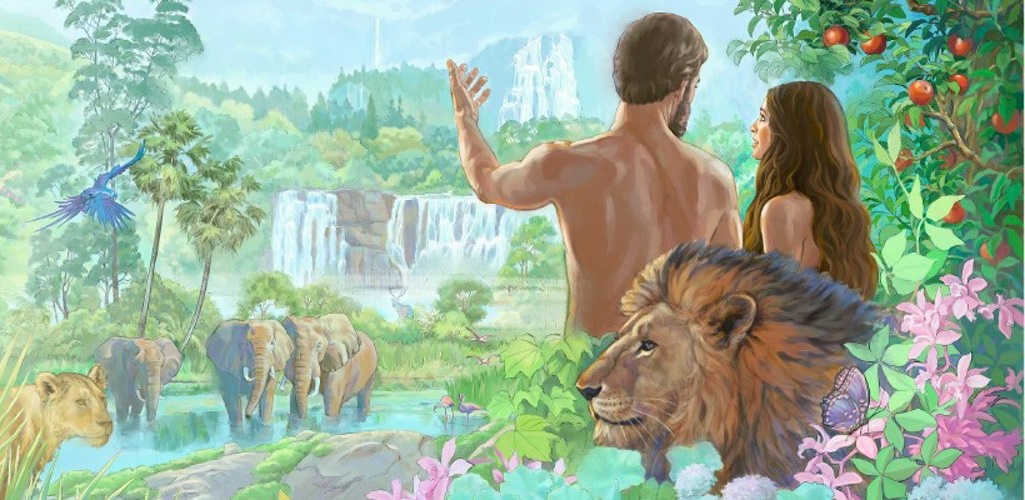 Net zoals het gebeurde met de engelen, heeft God ons ook geschapen met de macht om vrij te kiezen. Dus Adam en Eva konden die vrijheid uitoefenen en Hij gaf hun een eenvoudig bevel: “maar jullie mogen niet eten van de boom van de kennis van goed en kwaad” (Gen. 2:17).
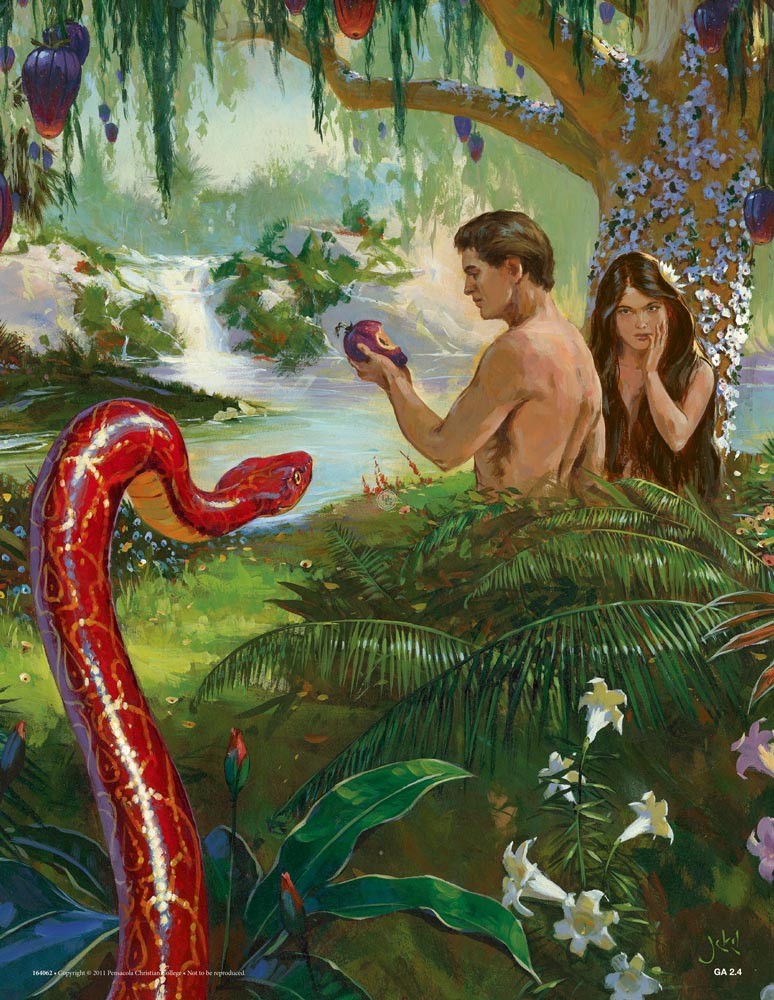 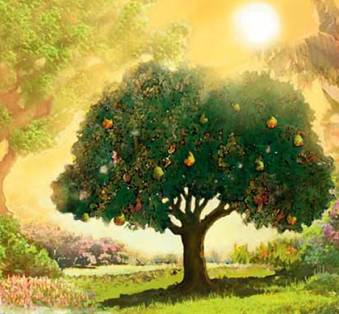 Dat was het enige punt waarop Satan hen kon laten twijfelen. Op sluwe wijze bereikte hij zijn doel. Adam en Eva twijfelden aan God, waren Hem ongehoorzaam en keerden zich af van de Bron van het leven (Gen.3:6, 9-13, 19). Adam opende de deur voor de zonde, en zo ging de dood over op alle mensen (Rom. 5:12).
Sindsdien leven we in een wereld die wordt gekenmerkt door pijn, ziekte en dood. Betalen wij allemaal voor Adams zonde?
We betalen allemaal voor onze eigen zonde: “want zij hebben allen gezondigd en derven (missen) de heerlijkheid Gods” (Rom. 3:23).
LIEFDE TELT
Woensdag (1)
“Hierin is de liefde, niet dat wij God liefgehad hebben, maar dat Hij ons heeft liefgehad en Zijn Zoon zond als verzoening voor onze zonden.” (1Johannes 4:10, HSV)
Zelfs voordat God de gevolgen van ongehoorzaamheid aankondigde, communiceerde Hij aan Adam en Eva dat er een plan was voor hun verlossing (Gen.3:15).
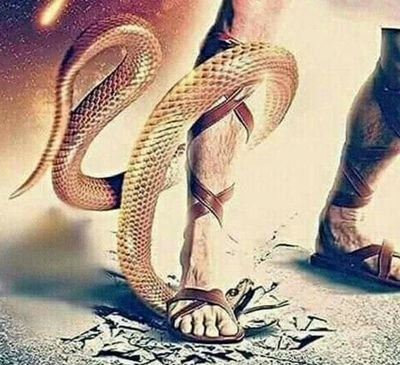 De mensheid had zich vrijwillig van de Schepper afgescheiden. Maar verre van Zijn ondankbare kinderen in de steek te laten, openbaarde God Zijn ware karakter door hen ongelooflijk lief te hebben (Johannes 3:16).
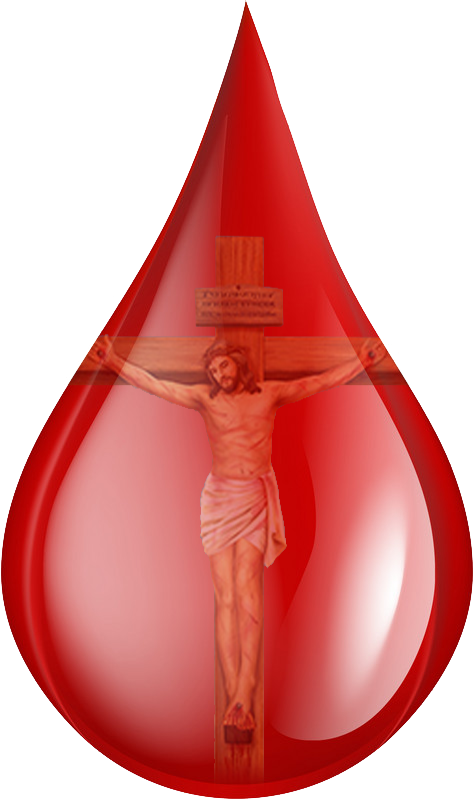 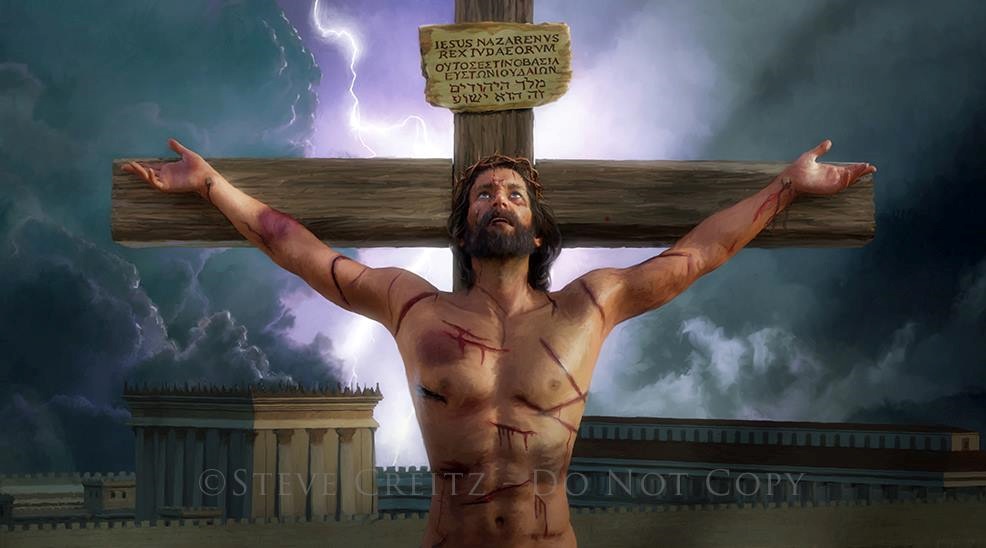 De dood hoefde niet de eeuwige bestemming voor de zondaar te zijn. Jezus toonde Zijn liefde door de prijs voor de zonde met Zijn leven te betalen (Rom. 5:8).
Er is niets in ons dat ons de liefde van God waardig maakt. Maar bij elke druppel bloed die Jezus op Golgotha vergoot, zegt God tegen ons: ‘Ik houd van je.’
LIEFDE TELT
Woensdag (2)
“Hierin is de liefde, niet dat wij God liefgehad hebben, maar dat Hij ons heeft liefgehad en Zijn Zoon zond als verzoening voor onze zonden.” (1Johannes 4:10, HSV)
Hoe liet Jezus ons Zijn liefde zien?
HET CONFLICT VANDAAG
donderdag
“Daarom kan Hij ook volkomen zalig maken wie door Hem tot God gaan, omdat Hij altijd leeft om voor hen te pleiten.” (Hebreeën 7:25, HSV)
Vandaag pleit Jezus voor ons in het hemels heiligdom (Hebreeën 9:24; 7:25).
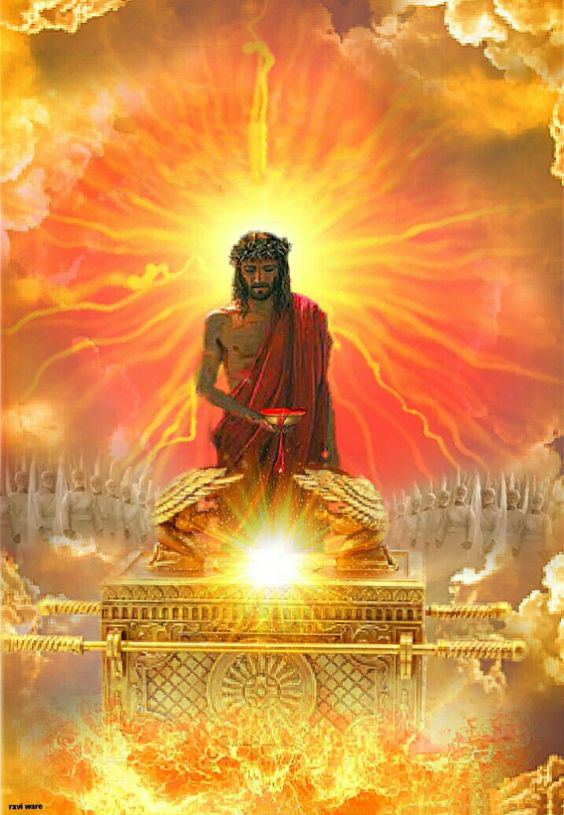 Krachtens Zijn bloedvergieten aan het kruis stelt Jezus ons voor aan de Vader – en aan alle bewoners van het universum – als rechtvaardige, volmaakte mensen, die het waard zijn een plaats in de hemel in te nemen.
Daarom worden we uitgenodigd om God met vertrouwen te benaderen door Jezus (Hebreeën 4:15-16).
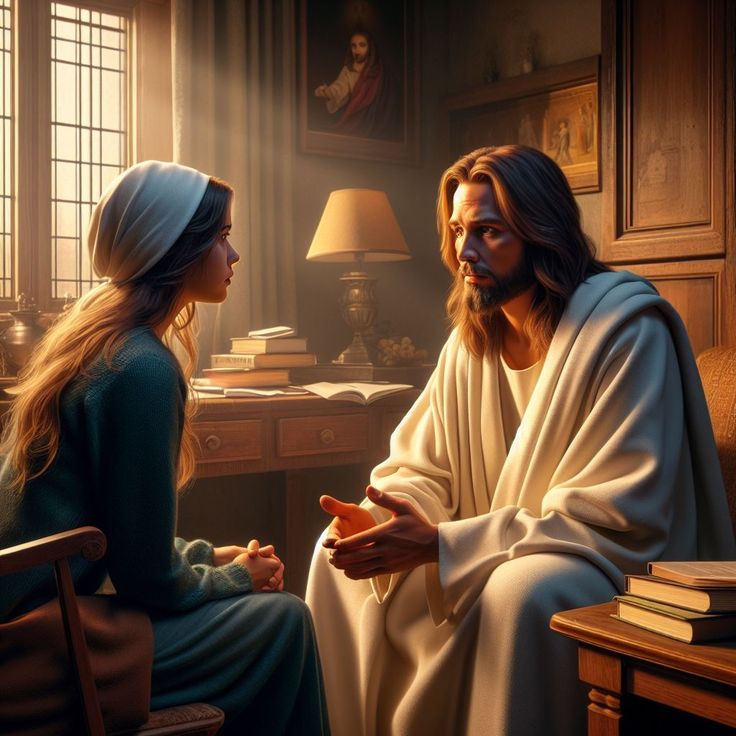 Jezus wil dat wij voor elke behoefte in ons
leven op Hem rekenen (Johannes 14:13
14). Waar angst heerst, brengt Hij vrede;
waar schuld is, brengt Hij vergeving; waar
zwakte is, brengt Hij kracht
Het is het grootste verlangen van Jezus om eeuwig bij ons te leven (Johannes 17:24). Is dit ook jouw grootste wens?
Als verleidingen je overvallen, als zorg, verwarring en duisternis je ziel lijken te omringen, kijk dan naar de plek waar je voor het laatst het licht hebt gezien. Rust in de liefde van Christus en onder Zijn beschermende zorg. Wanneer de zonde strijdt om de heerschappij in het hart, wanneer schuld de ziel onderdrukt en het geweten belast, wanneer ongeloof de geest vertroebelt, bedenk dan dat de genade van Christus voldoende is om de zonde te onderwerpen en de duisternis uit te bannen. Als we gemeenschap aangaan met de Verlosser, betreden we het gebied van vrede."
Ellen G. White (The Healing Ministry, pag. 193)